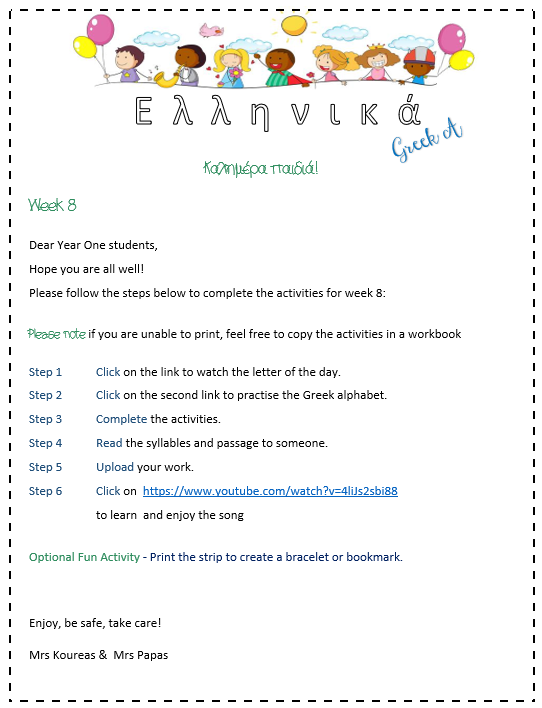 9
9:
https://www.youtube.com/watch?v=4liJs2sbi88
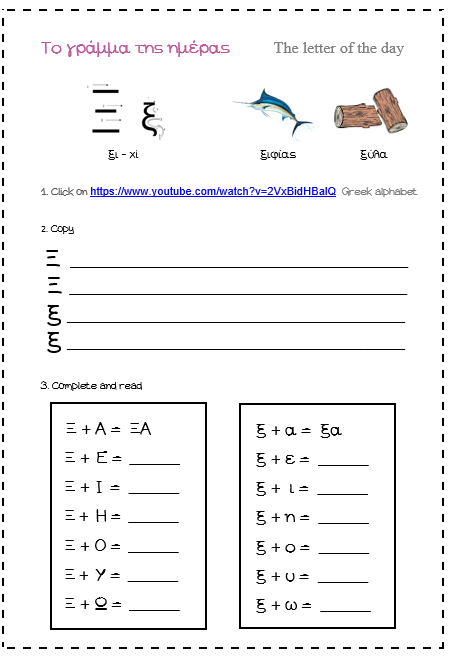 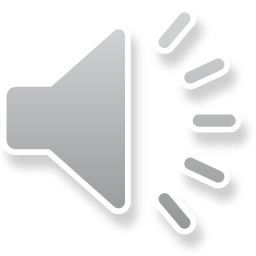 https://https://www.youtube.com/watch?v=2VxBidHBalQwww.youtube.com/watch?v=2VxBidHBalQ
https://www.youtube.com/watch?v=2VxBidHBalQ
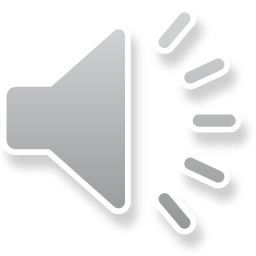 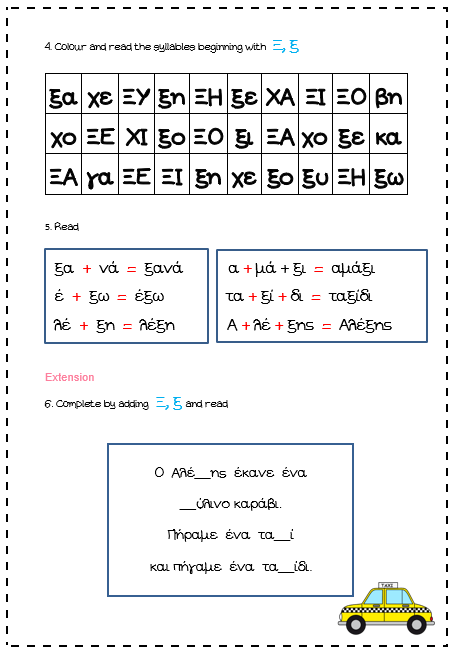 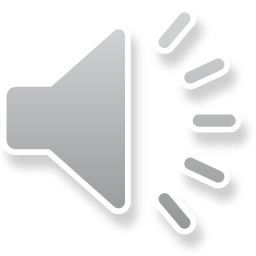 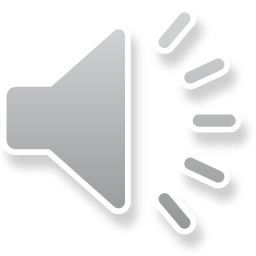 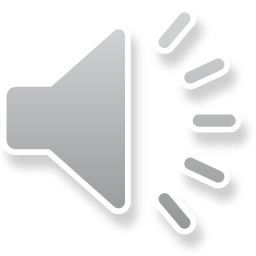 Letter of the day bracelet or bookmark
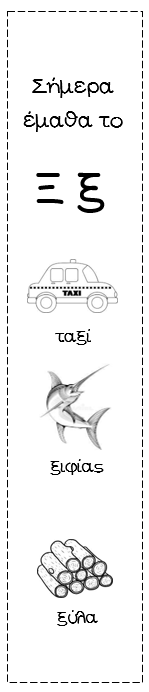